ГБОУ ДПО РК «КРЫМСКИЙ РЕСПУБЛИКАНСКИЙ ИНСТИТУТ ПОСТДИПЛОМНОГО ПЕДАГОГИЧЕСКОГО ОБРАЗОВАНИЯ»
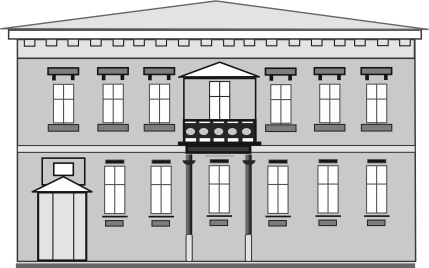 Финансовая грамотность как компонент 
функциональной грамотности
Какие вопросы рассмотрим?
1.  Финансовая грамотность как компонент функциональной грамотности 
2. Подходы к оценке сформированности финансовой грамотности как составляющей функциональной грамотности
3. Специфика заданий, направленных на оценивание финансовой грамотности исследования PISA
4. Учебные материалы, разработанные на основе методологии международного исследования PISA
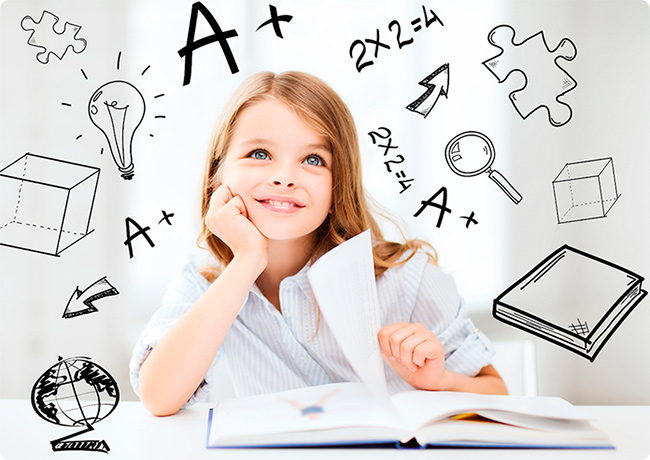 1.  Финансовая грамотность как компонент функциональной грамотности
Обладают ли учащиеся 15-летнего возраста, получившие обязательное общее образование, знаниями и умениями, необходимыми им для полноценного функционирования в современном обществе, т.е. для решения широкого диапазона задач в различных сферах человеческой деятельности, общения и социальных отношений? (исследования PISA)
Способность человека вступать в отношения с внешней средой и максимально быстро адаптироваться и функционировать в ней. В отличие от элементарной грамотности как способности личности читать, понимать, составлять короткие тексты и осуществлять простейшие арифметические действия, функциональная грамотность есть уровень знаний, умений и навыков, обеспечивающий нормальное функционирование личности в системе социальных отношений, который считается минимально необходимым для осуществления жизнедеятельности личности в конкретной культурной среде (Новый словарь методических терминов и понятий)
Функциональная грамотность сегодня — это базовое образование личности ... Ребенок... должен обладать: готовностью успешно взаимодействовать с изменяющимся окружающим миром; возможностью решать различные (в том числе нестандартные) учебные и жизненные задачи; способностью строить социальные отношения; совокупностью рефлексивных умений, обеспечивающих оценку своей грамотности, стремление к дальнейшему образованию (Н.Ф. Виноградова)
Функционально грамотный человек — это человек, который способен использовать все постоянно приобретаемые в течение жизни знания, умения и навыки для решения  максимально широкого диапазона жизненных задач в различных сферах человеческой  деятельности, общения и социальных отношений (А.А. Леонтьев)
Формирование конструкта функциональной грамотности осуществляется на базе ключевых элементов понятия 
«функциональная грамотность»
2
Рисунок – 1. Модель оценки функциональной грамотности 
(образовательных достижений) в исследовании PISA
Структурное и содержательное наполнение конструкта «функциональная грамотность» зависит, от того, что означает понятие «грамотный человек» в данный исторический период времени.
Современное понимание функциональной грамотности отражает идею эффективной интеграции личности в быстро меняющееся общество. Быть функционально грамотным означает освоить знания, умения и навыки, которые обеспечивают «способность человека вступать в отношения с внешней средой и максимально быстро адаптироваться и функционировать в ней»
Требования ФГОС полностью соответствуют международным рамкам компетенций,
меняются только терминология и акценты
4
PISA определяет финансовую грамотность как знание и понимание финансовых терминов, понятий и рисков, а также навыки, мотивацию и уверенность, необходимые для принятия эффективных решений в разнообразных финансовых ситуациях, способствующих улучшению финансового благополучия личности и общества, а также возможности участия в экономической жизни.
В исследовании PISA внимание акцентируется на немаловажном аспекте: финансовая грамотность в целом понимается как личная финансовая грамотность – способность личности принимать разумные, целесообразные решения, связанные с финансами, в различных ситуациях собственной жизнедеятельности.
Финансовая грамотность необходима каждому человеку для:
выработки целесообразных моделей поведения в разнообразных жизненных ситуациях, связанных с финансами;
формирования представлений о возможных альтернативных решениях личных и семейных финансовых проблем;
развития умения предвидеть позитивные и негативные последствия выбранного решения.
Это значит, что финансовая грамотность обращается не к теоретическим экономическим понятиям (теория спроса и предложения, теория рыночных структур и др.), а связана с пониманием, управлением и планированием своих собственных личных и семейных финансовых дел. PISA подчеркивает важность хорошего понимания, управления и планирования со стороны физических лиц и отмечает, что это имеет эффект некоторого коллективного воздействия на общество в целом, содействует национальной и даже глобальной стабильности, производительности и развитию.
Область оценки финансовой грамотности
Финансовая грамотность –  постоянное расширение набора знаний, навыков и стратегий действия, которые люди строят на протяжении своей жизни в соответствии с финансовыми требованиями современного общества и постоянно обновляющимися финансовыми продуктами, а не как некое фиксированное образование, которое можно представить антиподом финансовой неграмотности.
деньги и операции с ними
планирование и управление финансами
риски и вознаграждения 
финансовая среда (отдельные вопросы из области финансов)
знание и понимание
Содержание
образование и работа
дом и семья
личные траты, досуг и отдых
общество и гражданин
предлагаемые ситуации
Контекст
познавательные умения, действия и стратегии
Познавательная деятельность
выявление финансовой информации
анализ информации в финансовом контексте
оценка финансовых проблем
применение финансовых знаний и понимание
Рисунок 2 – Компоненты финансовой грамотности согласно спецификации PISA
2. Подходы к оценке сформированности финансовой грамотности как составляющей функциональной грамотности
Как PISA-2018 оценивает финансовую грамотность
Результаты исследования PISA-2018  по финансовой грамотности в сравнении с результатами 2015 года
Результаты в диапазоне от 41% до 61% в разных областях оценки 
Из областей содержания только по одной из четырёх («Деньги и операции с ними») выраженный рост (на 8%)
Из процессов познавательной деятельности рост по двум из четырёх: анализ (на 5%) и оценка (на 3%)
Значительные возможности улучшения результатов российских школьников
Таблица 1 – Уровни финансовой грамотности в исследовании PISA
Результаты исследования PISA по финансовой грамотности
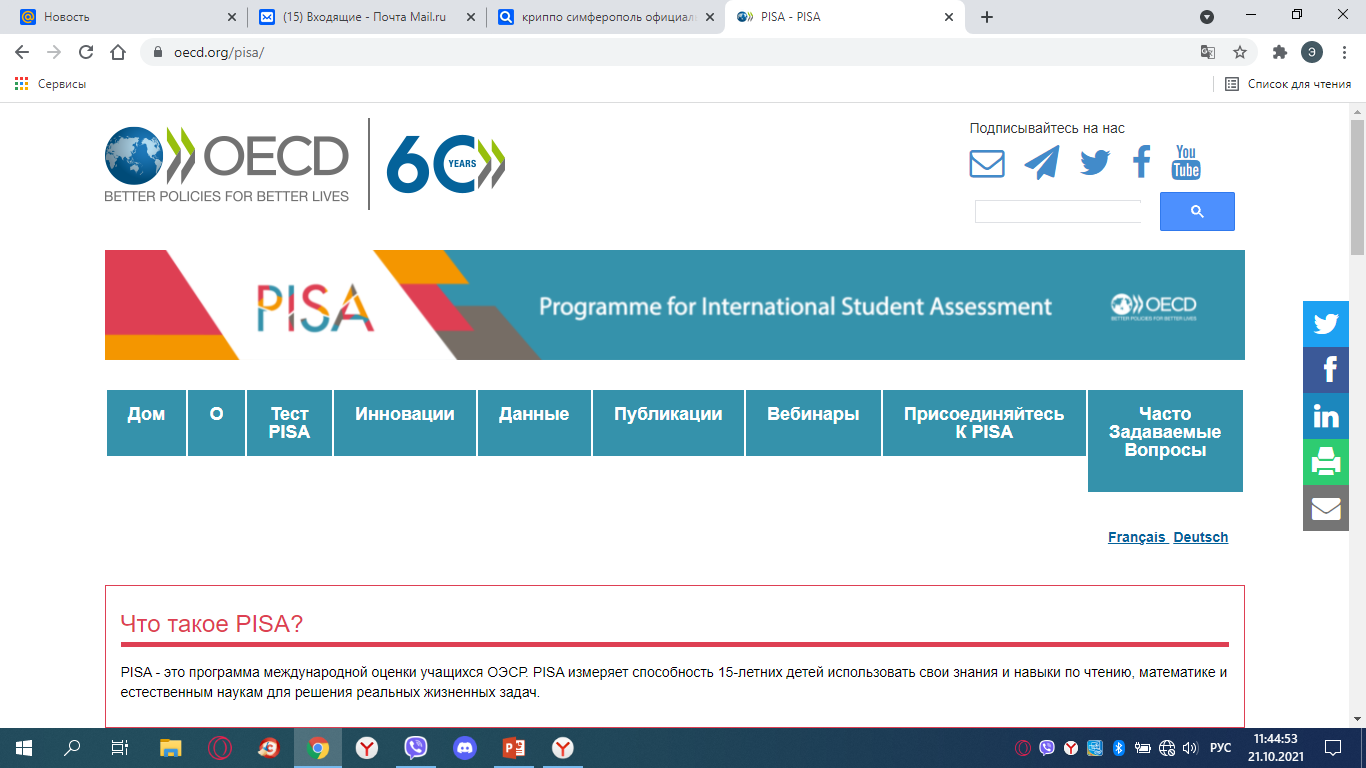 Организация экономического сотрудничества и развития (ОЭСР) https://www.oecd.org/pisa/
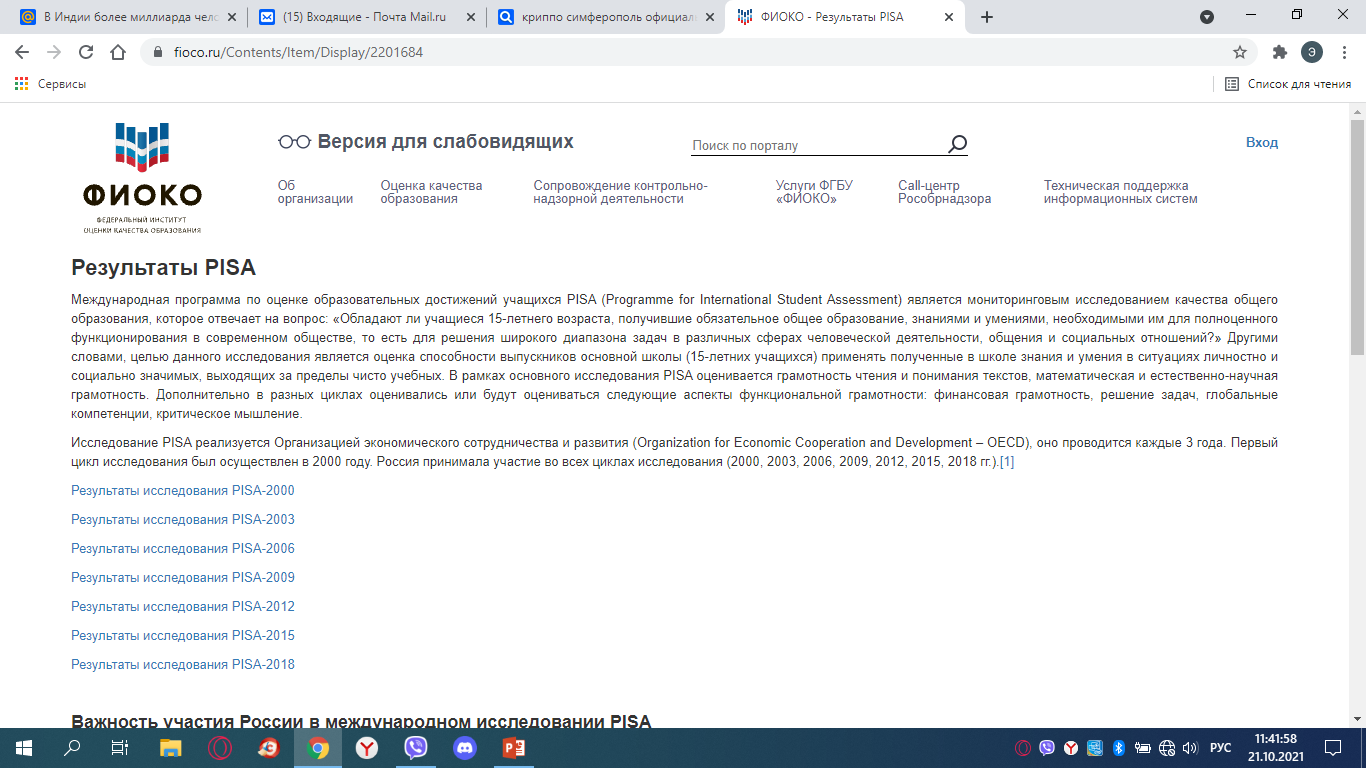 Федеральный институт оценки качества образования (ФИОКО) https://fioco.ru/Contents/Item/Display/2201684
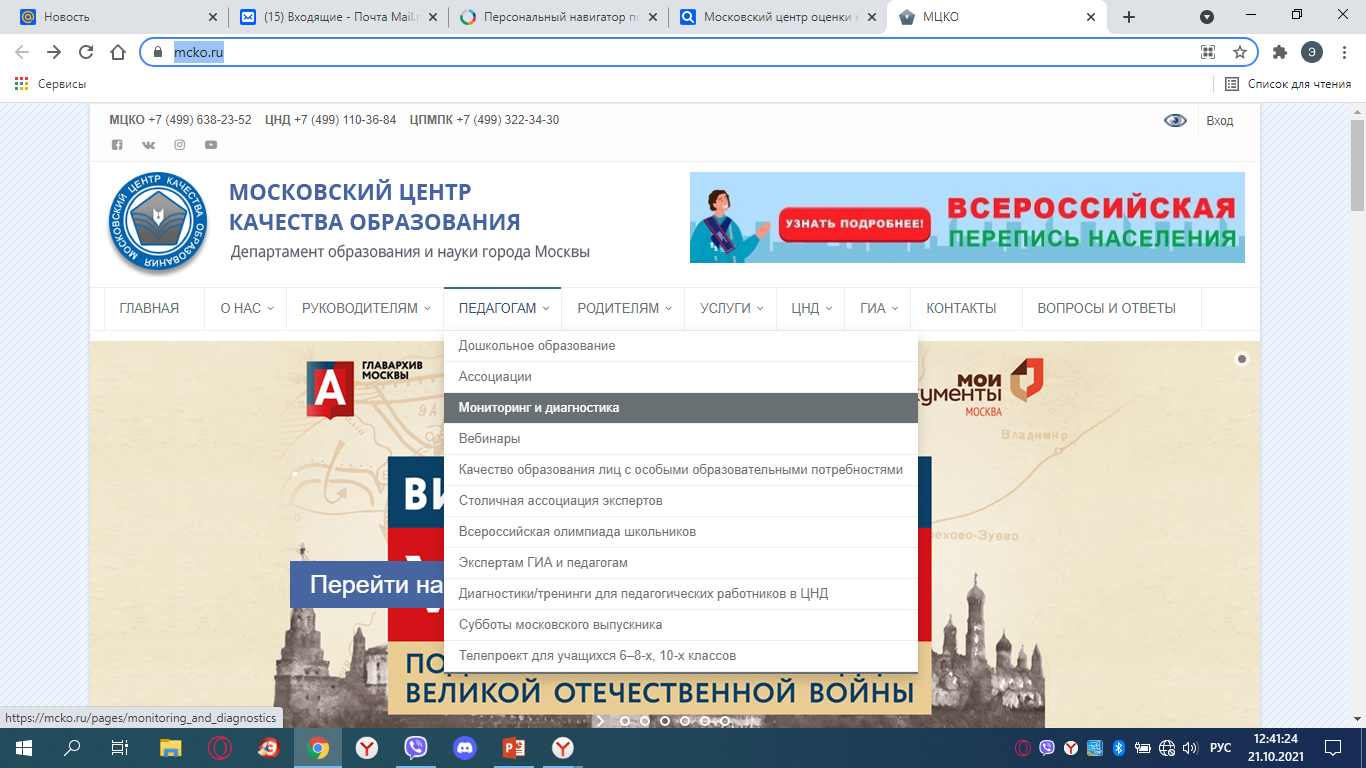 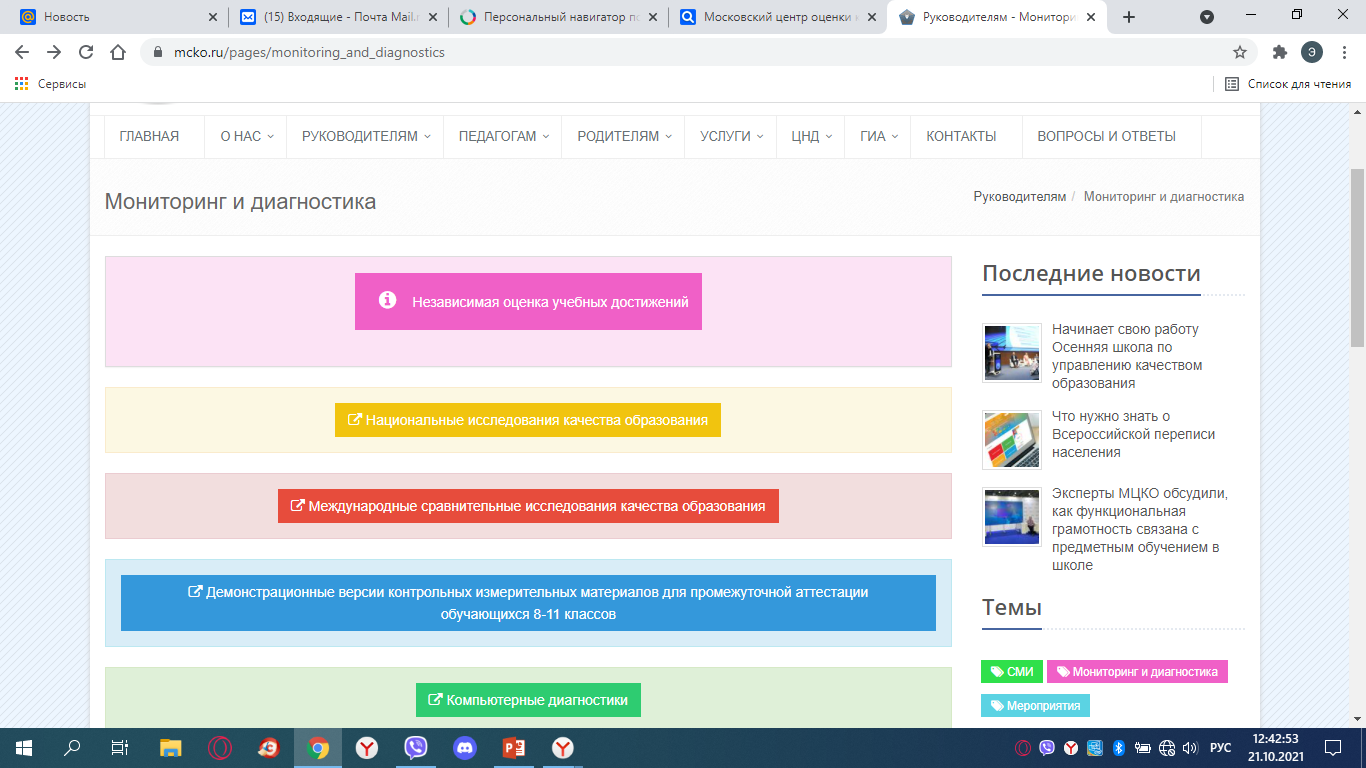 https://mcko.ru/
https://mcko.ru/pages/monitoring_and_diagnostics
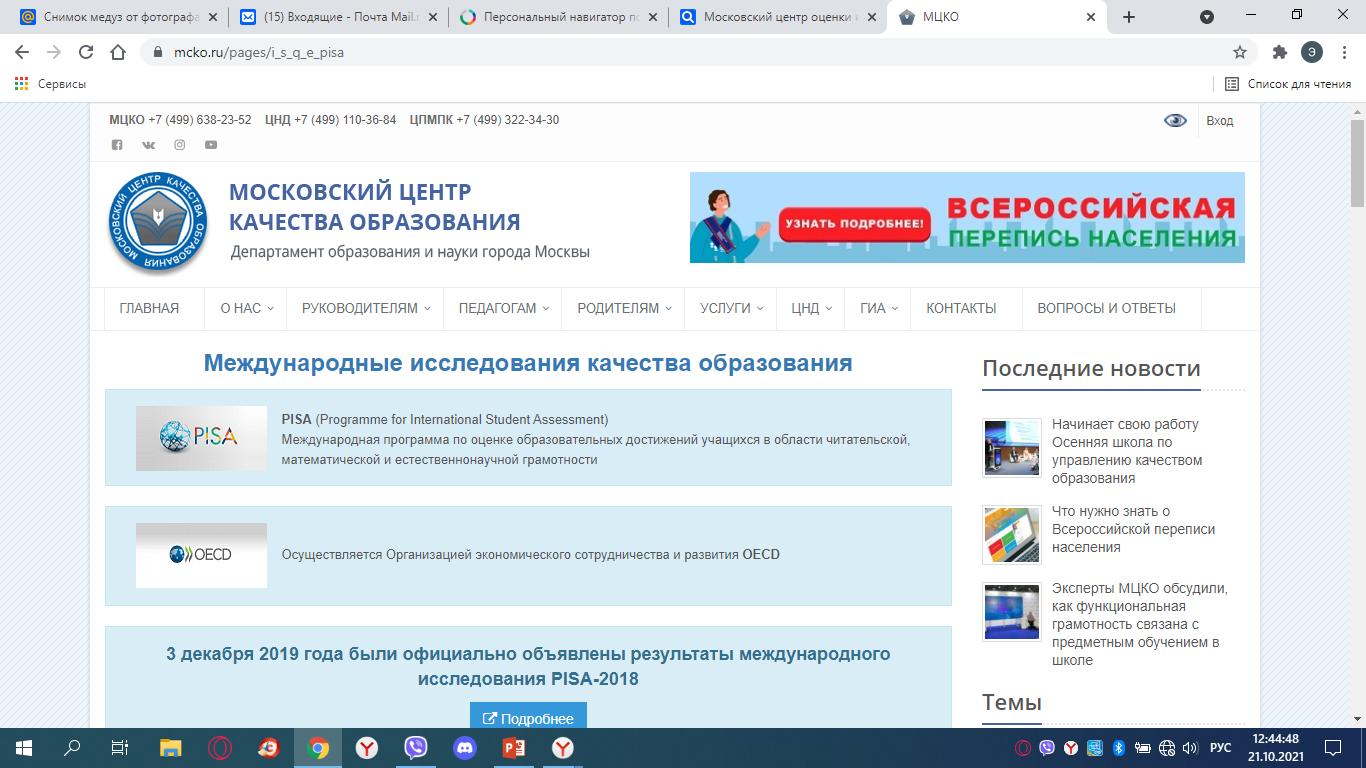 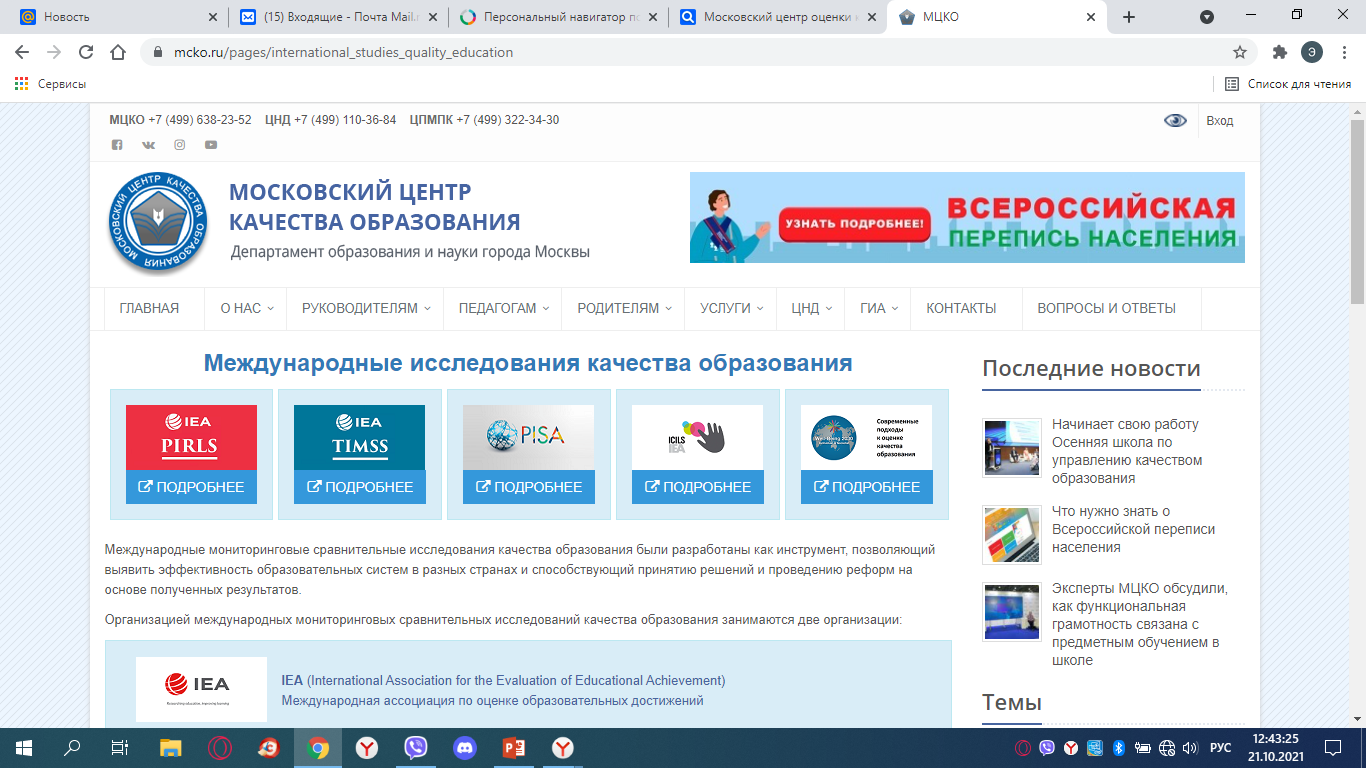 https://mcko.ru/pages/international_studies_quality_education
https://mcko.ru/pages/i_s_q_e_pisa
Измерение уровня финансовой грамотности россиян
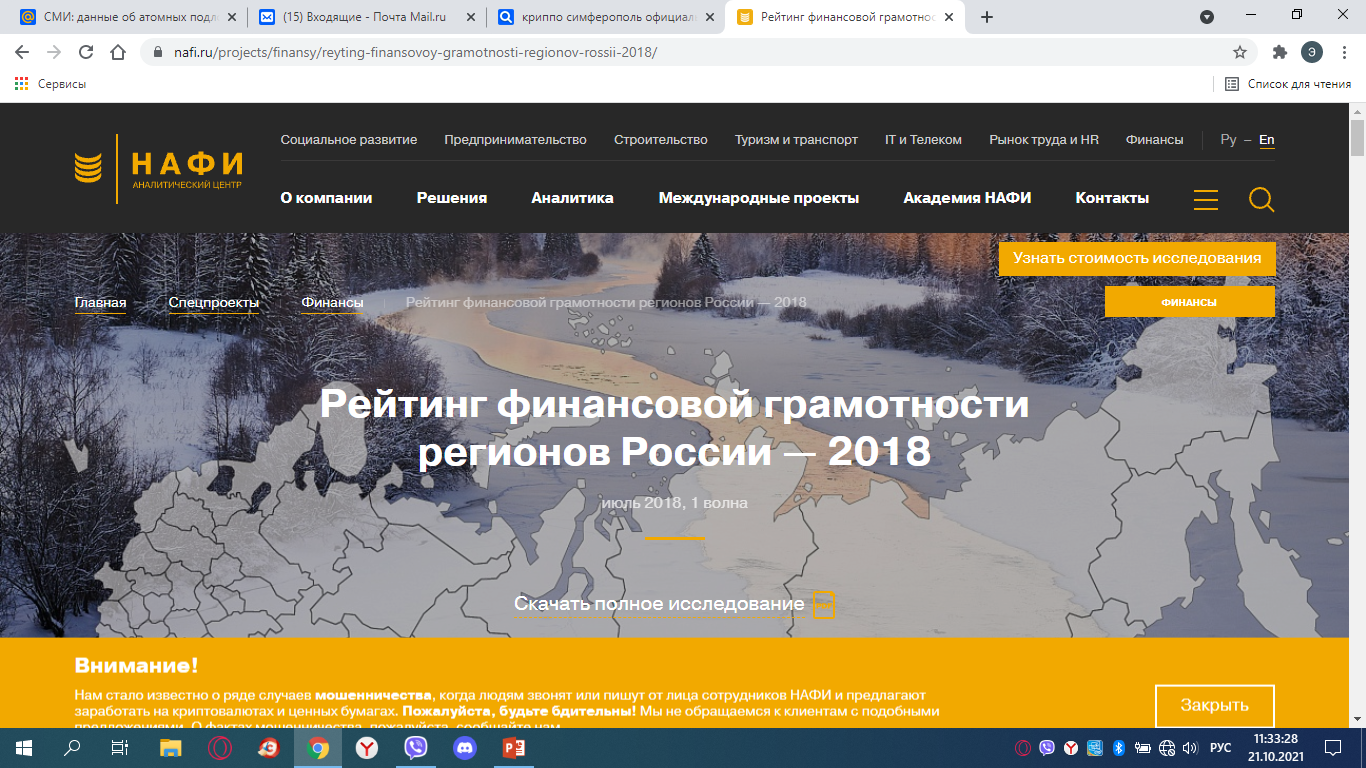 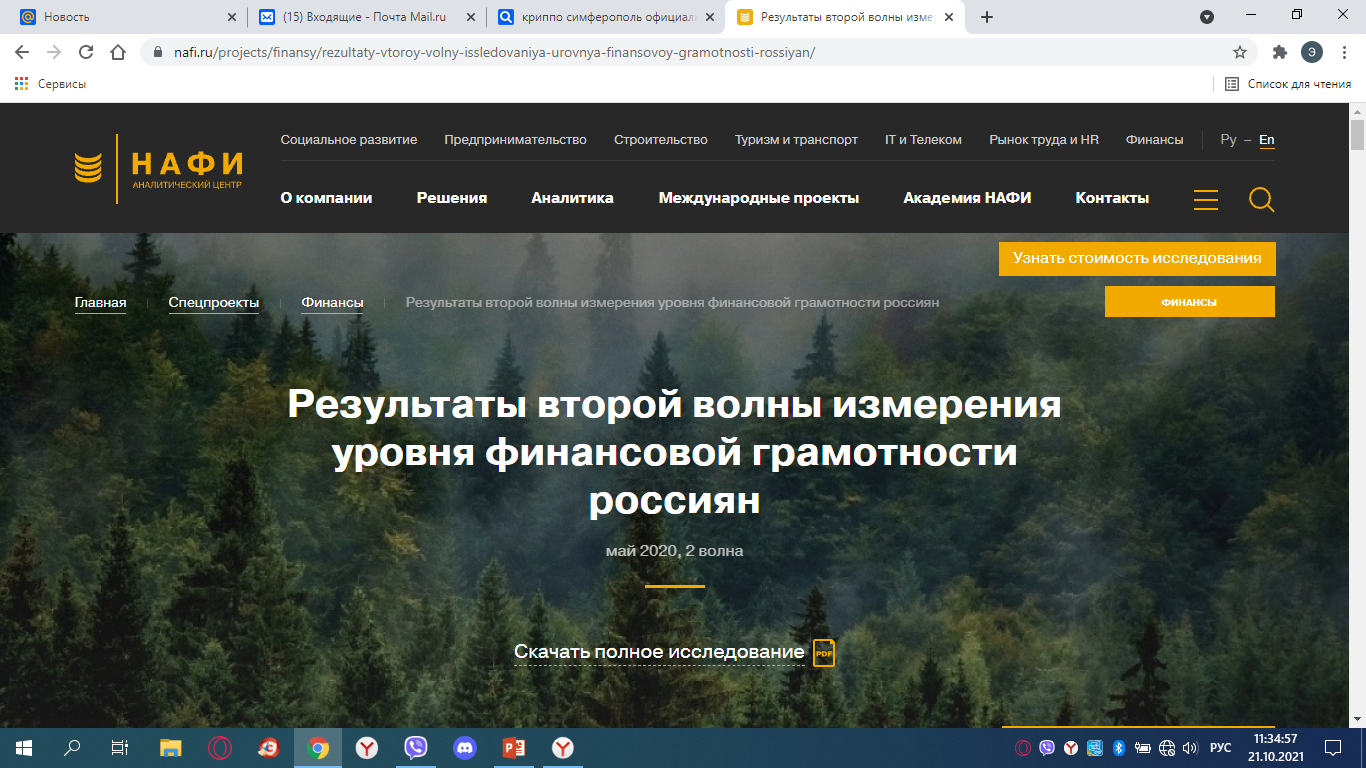 1 этап – 2018 год https://nafi.ru/projects/finansy/reyting-finansovoy-gramotnosti-regionov-rossii-2018/
2 этап – 2019 год
https://nafi.ru/projects/finansy/rezultaty-vtoroy-volny-issledovaniya-urovnya-finansovoy-gramotnosti-rossiyan/
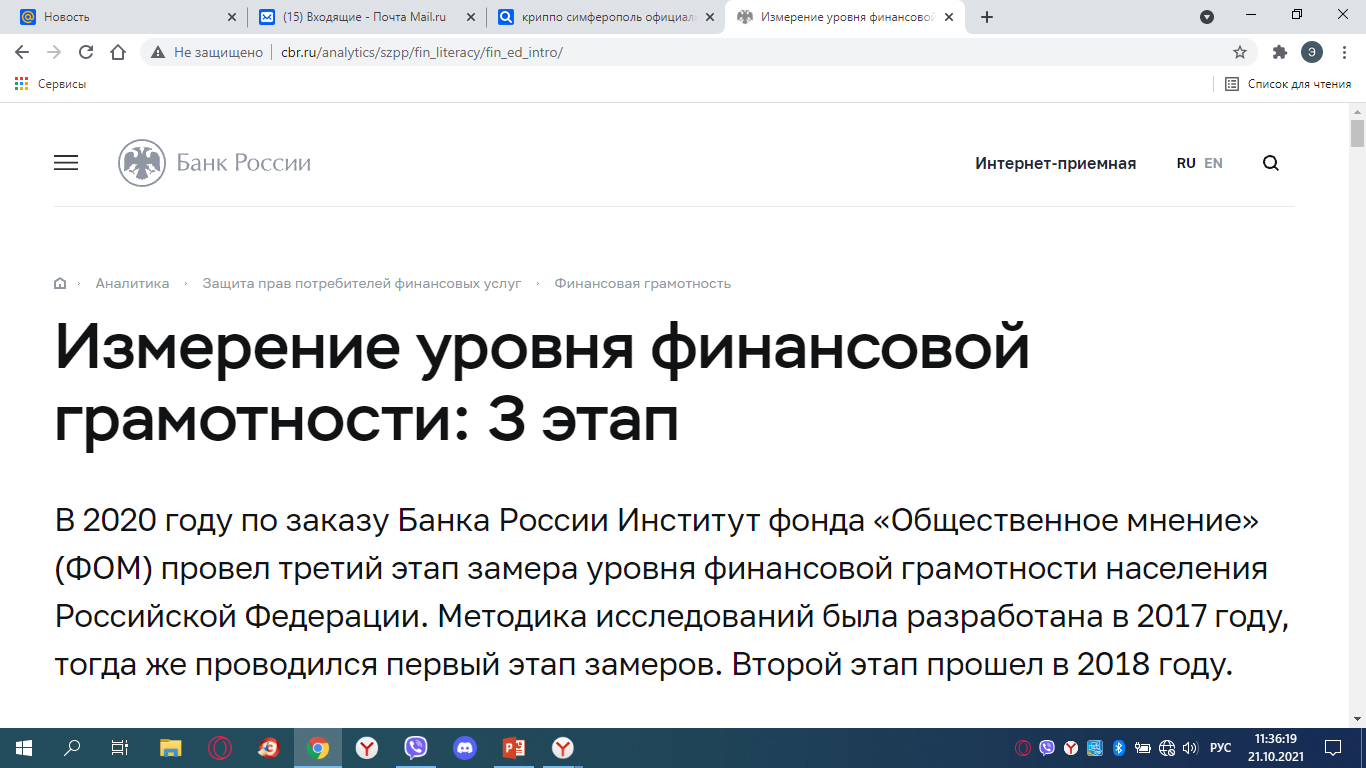 3 этап – 2020 год
http://www.cbr.ru/analytics/szpp/fin_literacy/fin_ed_intro/
3. Специфика заданий, направленных на оценивание финансовой грамотности исследования PISA
Основные задачи и этапы проведения мониторинга функциональной грамотности на период 2019-2024 годы:
разработка учебно-методических материалов для формирования и оценки функциональной грамотности обучающихся 5-х—9-х классов (2019-2020 годы, 5 и 7 классы в 2019 году);
апробация учебно-методических материалов в 5-х—9-х классах (2019-2020 годы, 5 и 7 классы в 2019 году);
введение мониторинга с охватом до 25% образовательных организаций (2020 год);
анализ и обсуждение результатов мониторинга в 5-х—9-х классах (2020-2024 годы);
постепенное введение мониторинга в 5-х—9-х классах с максимальным охватом образовательных организаций (2020-2024 годы);
повышение квалификации педагогических кадров на всех этапах мониторинга (2019-2024 годы).

Для повышения эффективности проведения мониторинга формирования функциональной грамотности в проекте реализуются следующие механизмы:
добровольность участия регионов и образовательных организаций («мягкий мониторинг»);
доступность материалов для разных групп пользователей;
широкое профессиональное обсуждение;
научно-методическое сопровождение проведения мониторинга и использования его результатов;
внедрение информационных технологий на всех этапах мониторинга и использования его результатов (компьютерный формат материалов и процедур мониторинга)
Задания разного уровня сложности (для определения уровня финансовой грамотности):
выявление информации,  представленной в разной форме, в явном и неявном виде, с разным составом элементов и по-разному выраженными связями между ними;
понимание назначения различных финансовых продуктов, выбор наиболее предпочтительных в конкретной ситуации;
применение знаний для решения финансовых вопросов: от типичных, знакомых, обыденных до малознакомых, незнакомых и нестандартных; от насущных контекстов до тех, которых будут касаться по мере взросления;
учёт последствий финансовых решений (от позитивных к негативным, от краткосрочных к долгосрочным);
арифметические действия с числами (от простых к более сложным).
Задания по финансовой грамотности PISA имеют следующие особенности:
в каждом из заданий описываются жизненная ситуация, как правило, близкая и понятная учащемуся
каждое задание содержит задачу, решаемую с помощью имеющихся знаний;
контекст заданий близок к ситуациям, возникающим в повседневной жизни;
ситуация требует осознанного выбора модели поведения;
вопросы изложены простым, ясным языком и, как правило, немногословны;
информация предъявляется в текстовой и нетекстовой форме (таблицы, простые столбчатые диаграммы, рекламные объявления, выписки с банковских счетов и др.)
Функциональная грамотность проявляется в решении проблемных задач, выходящих за пределы учебных ситуаций, не похожих на те задачи, в ходе которых приобретались и отрабатывались знания и умения. Чтобы оценить уровень функциональной грамотности учеников, учителю нужно дать им нетипичные задания, в которых предлагается рассмотреть некоторые проблемы из реальной жизни, и в которых использован внеучебный контекст. То есть учитель должен иметь инструменты, с помощью которых он сможет не только оценивать, но и формировать функциональную грамотность обучающихся.
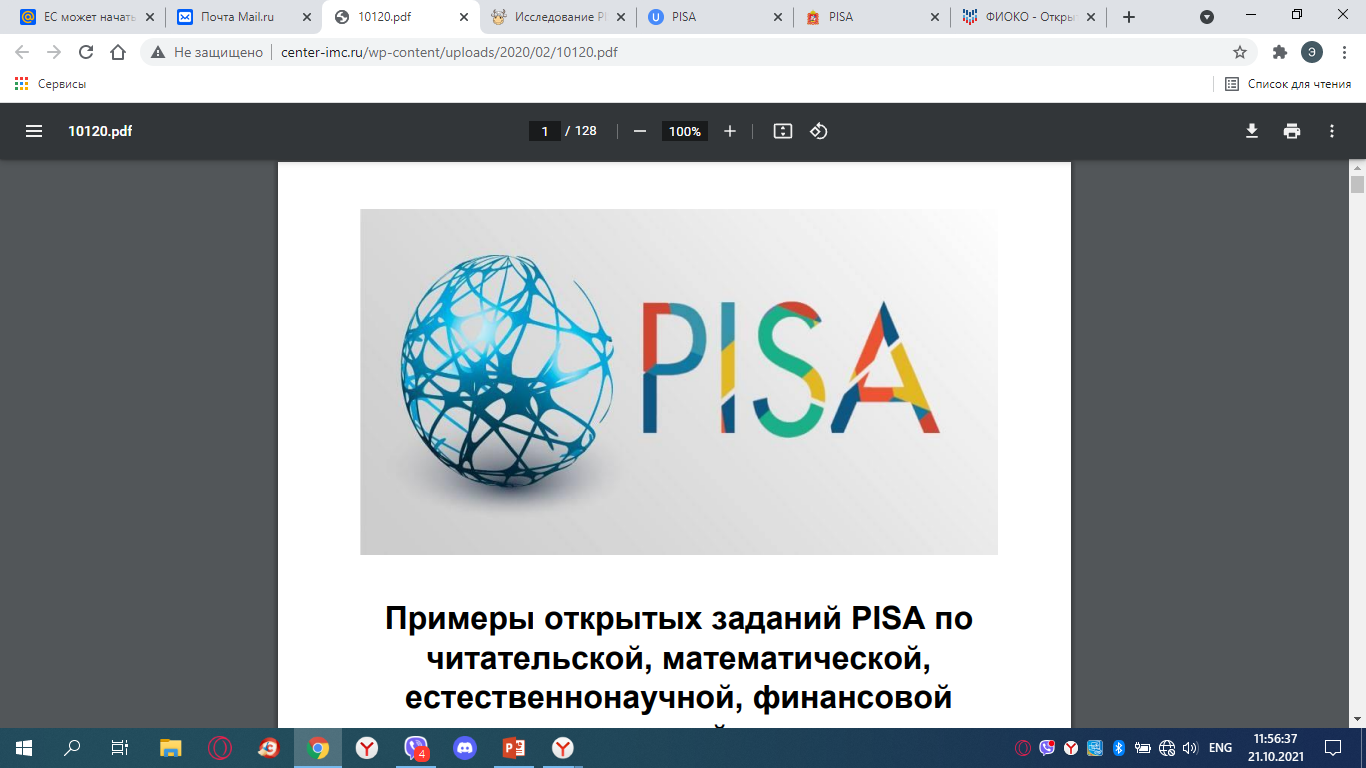 Примеры открытых заданий PISA по читательской, математической, естественнонаучной, финансовой грамотности и заданий по совместному решению задач
http://center-imc.ru/wp-content/uploads/2020/02/10120.pdf
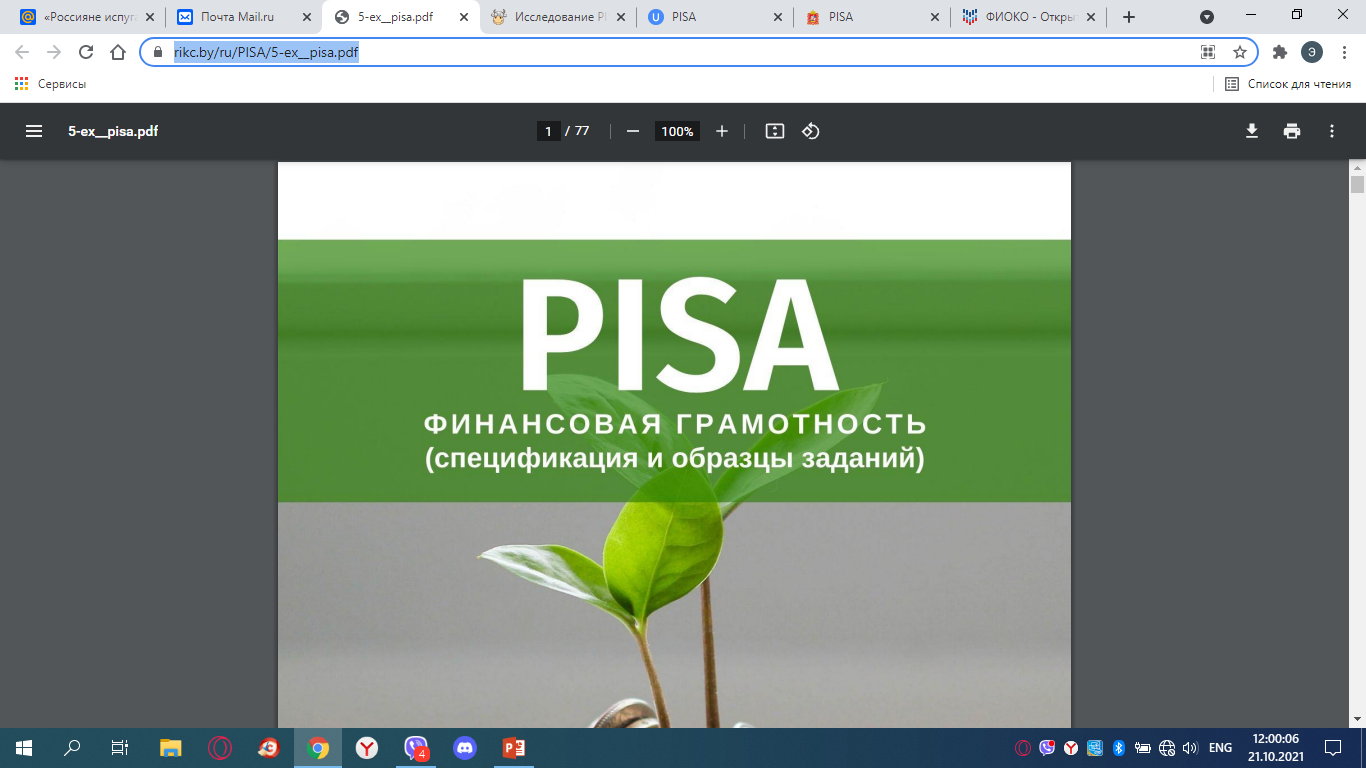 PISA финансовая грамотность (спецификация и образцы заданий) 
https://rikc.by/ru/PISA/5-ex__pisa.pdf
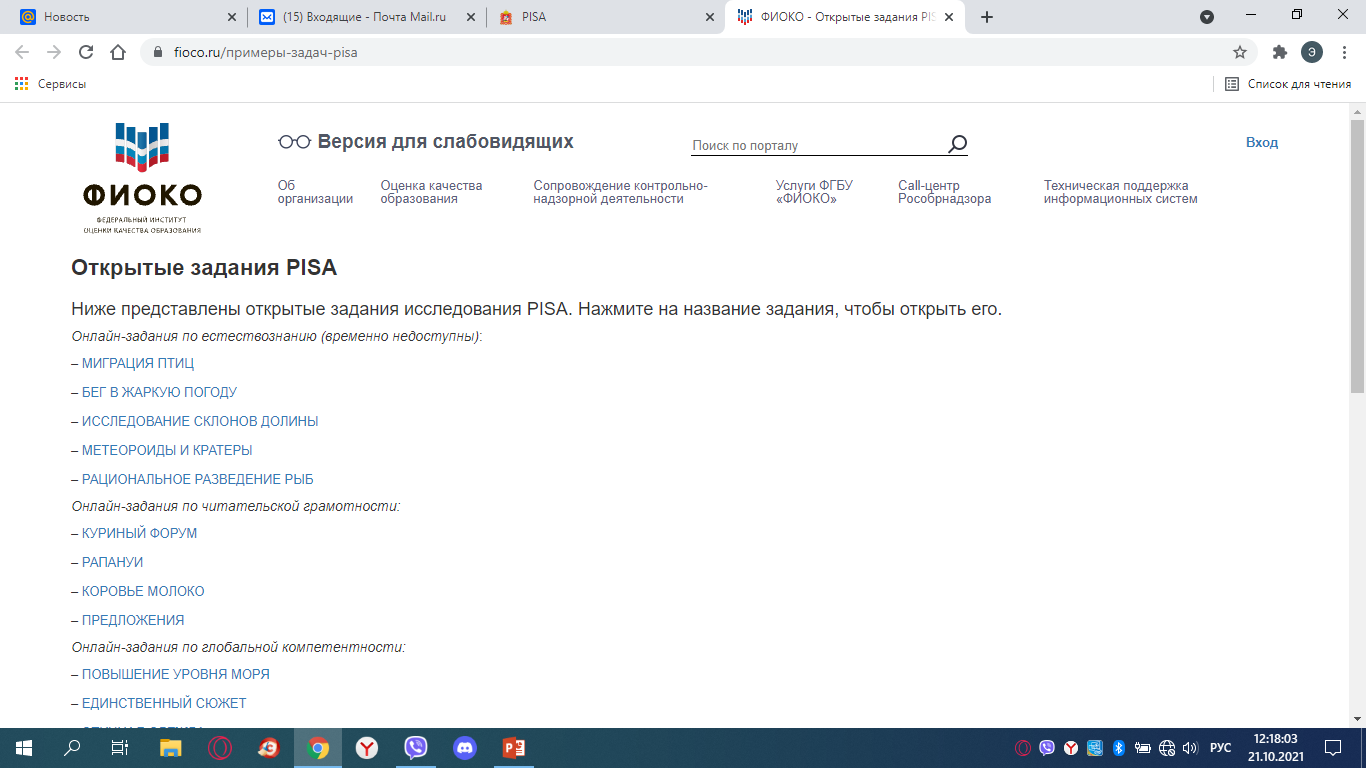 Примеры открытых заданий PISA / Федеральный институт оценки качества образования (ФИОКО) https://fioco.ru/%D0%BF%D1%80%D0%B8%D0%BC%D0%B5%D1%80%D1%8B-%D0%B7%D0%B0%D0%B4%D0%B0%D1%87-pisa
4. Учебные материалы, разработанные на основе 
методологии международного исследования PISA
Формируем функциональную грамотность: 
серия «Функциональная грамотность. Учимся для жизни» проект ИСРО РАО
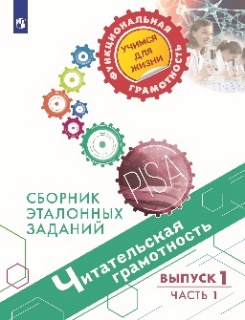 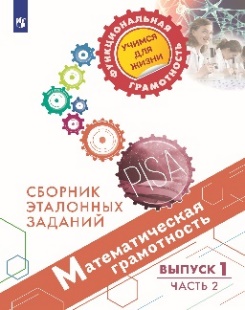 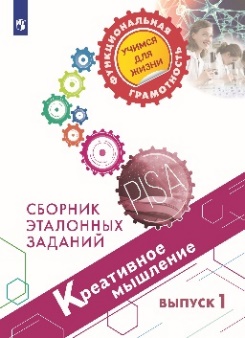 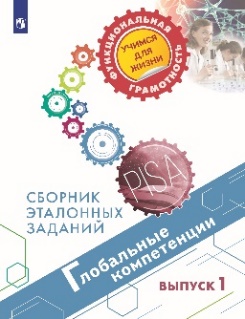 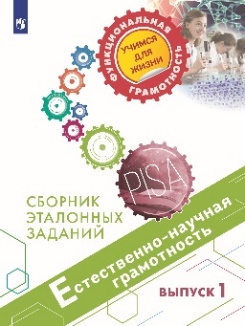 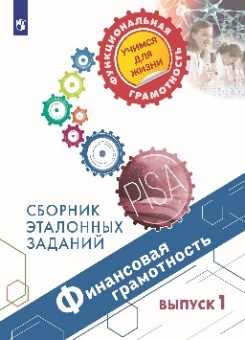 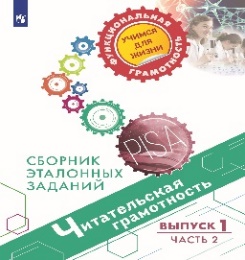 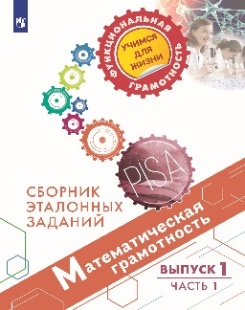 Глобальные компетенции
Креативное мышление
Финансовая грамотность
Естественнонаучная грамотность
Читательская грамотность
Математическая грамотность
направлено на формирование умения применять в жизни знания, полученные в школе
предлагает обучающие и тренировочные задания, основанные на реальных жизненных ситуациях
рассчитано на обучающихся 10—15 лет 
содержит развернутые описания особенностей оценки заданий и рекомендации по их использованию 
содержит комплекс задач для самостоятельного или коллективного выполнения
приводятся комментарии, предполагаемые ответы и критерии оценивания
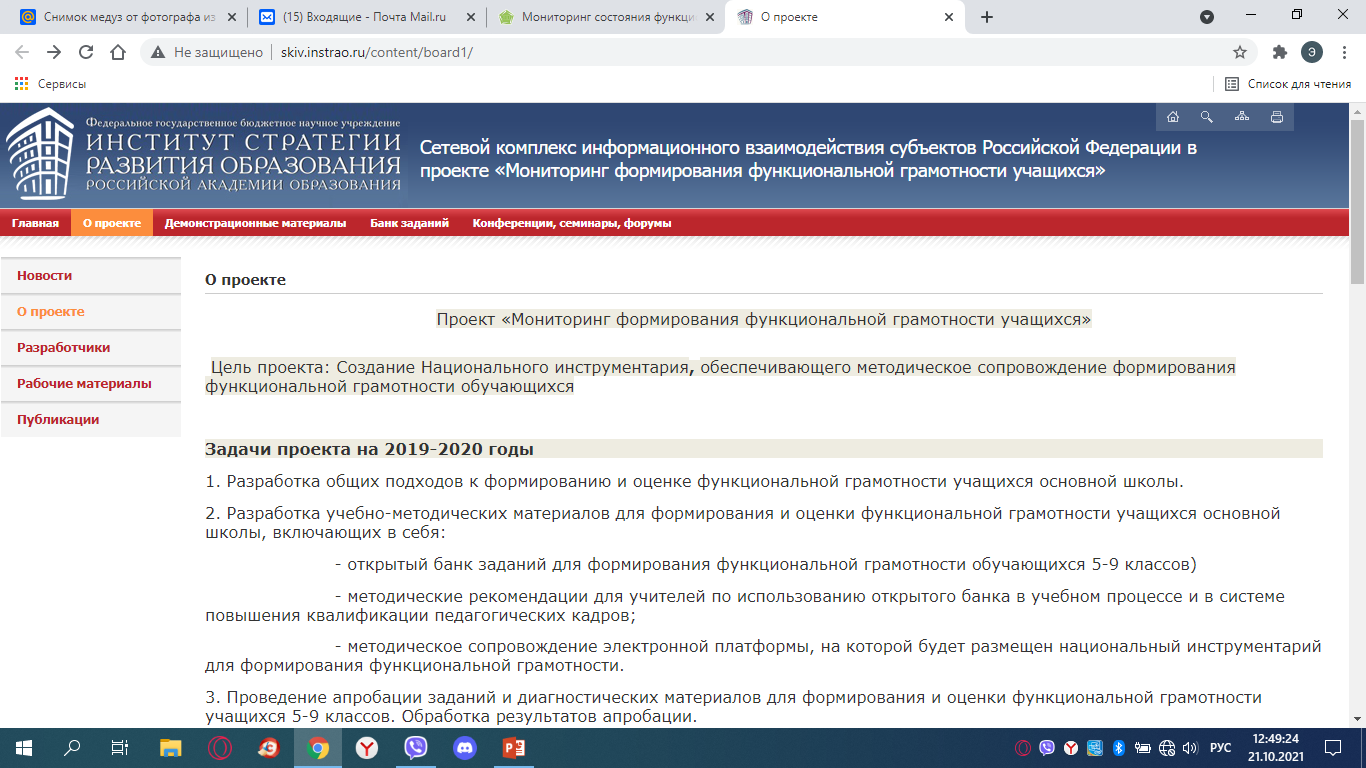 ИСРО РАО: http://skiv.instrao.ru/bank-zadaniy/finansovaya-gramotnost/
Образовательный портал Министерства финансов Российской Федерации «Мои финансы»
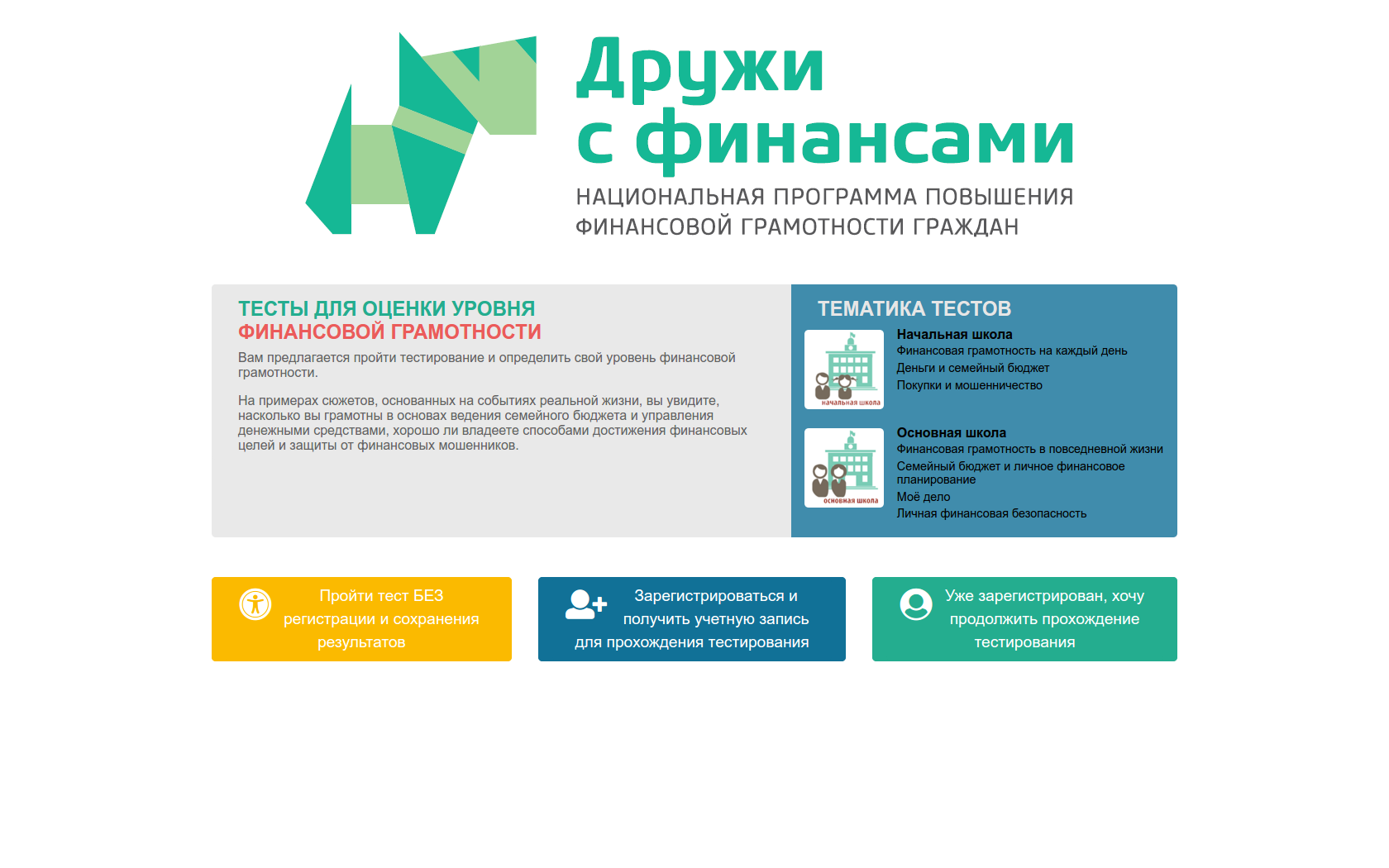 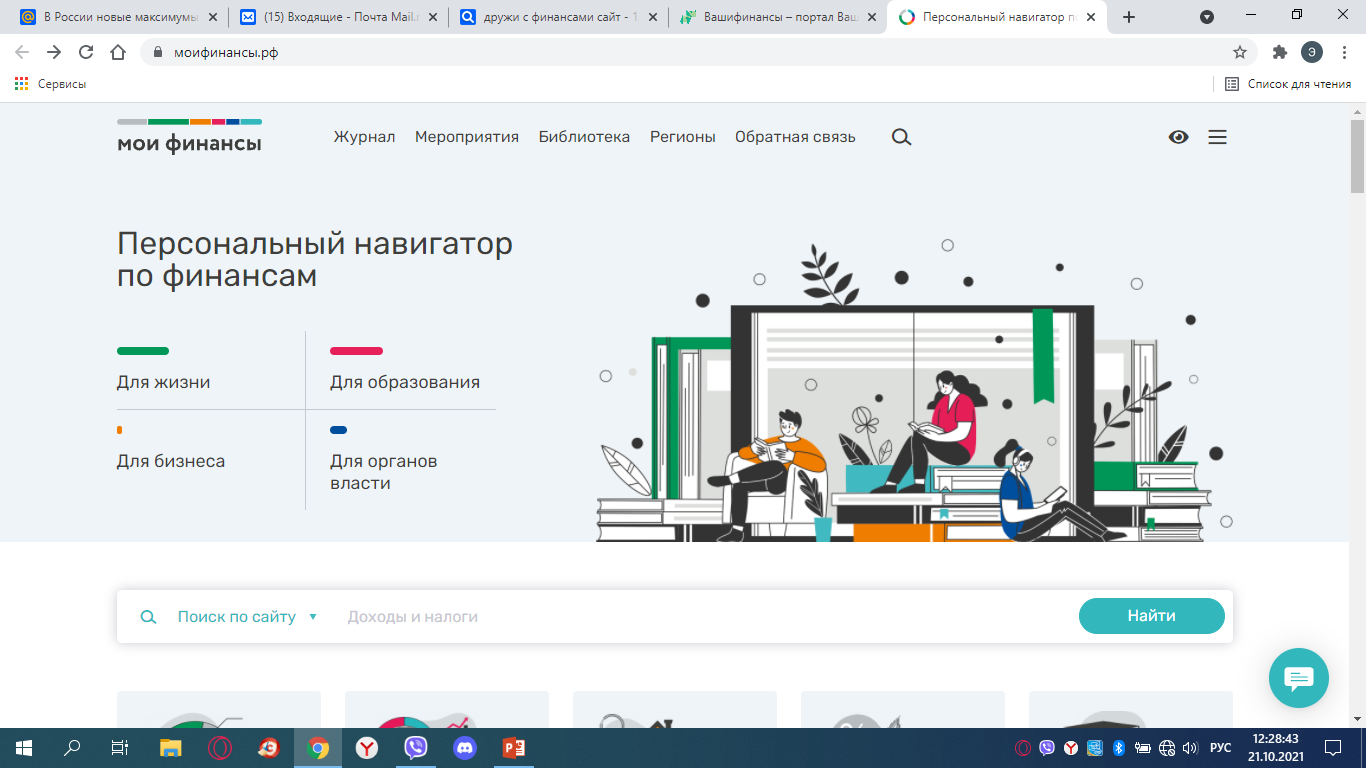 https://xn--80apaohbc3aw9e.xn--p1ai/
С 1 октября 2021 года
На примерах сюжетов, основанных на событиях реальной жизни, выявляется грамотность в основах ведения семейного бюджета и управлении денежными средствами, в способах достижения финансовых целей и защиты от финансовых мошенников.
Образовательный портал Центрального банка Российской Федерации «Финансовая культура»
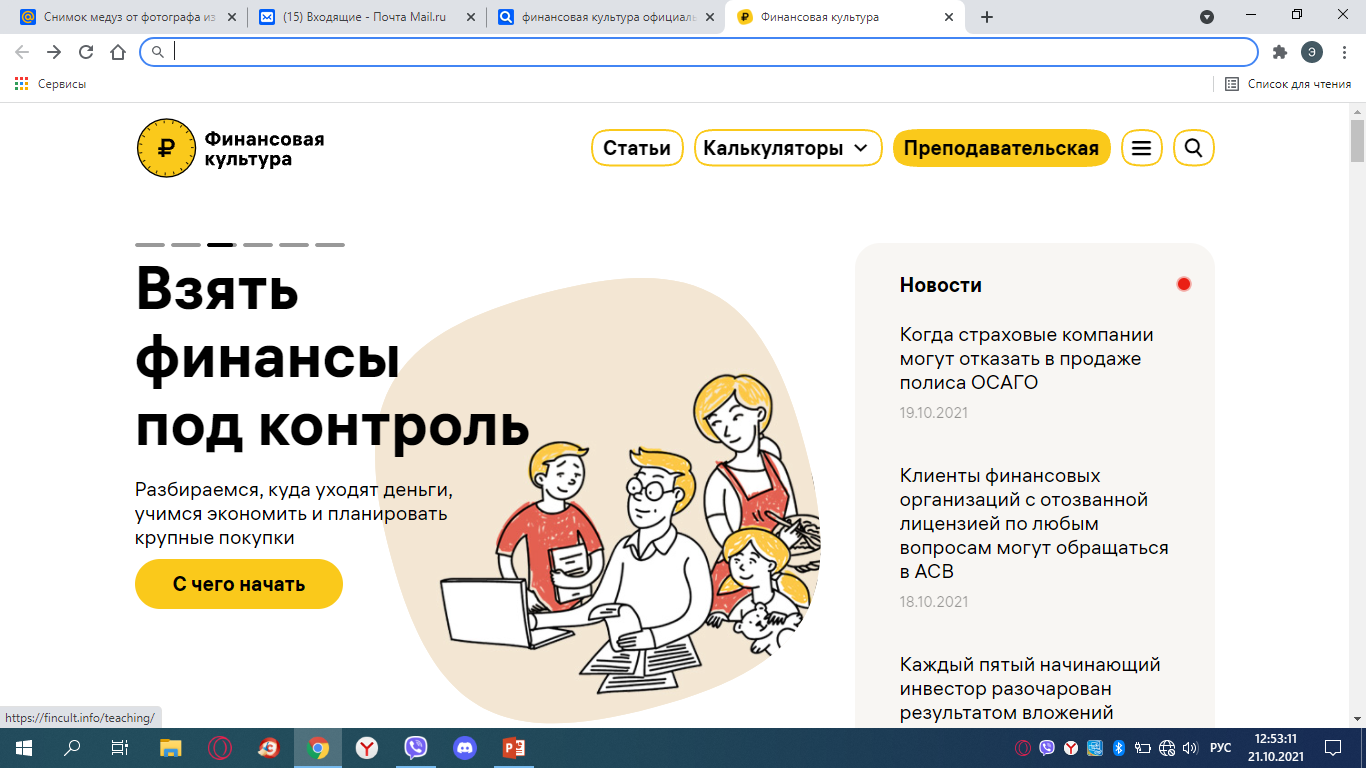 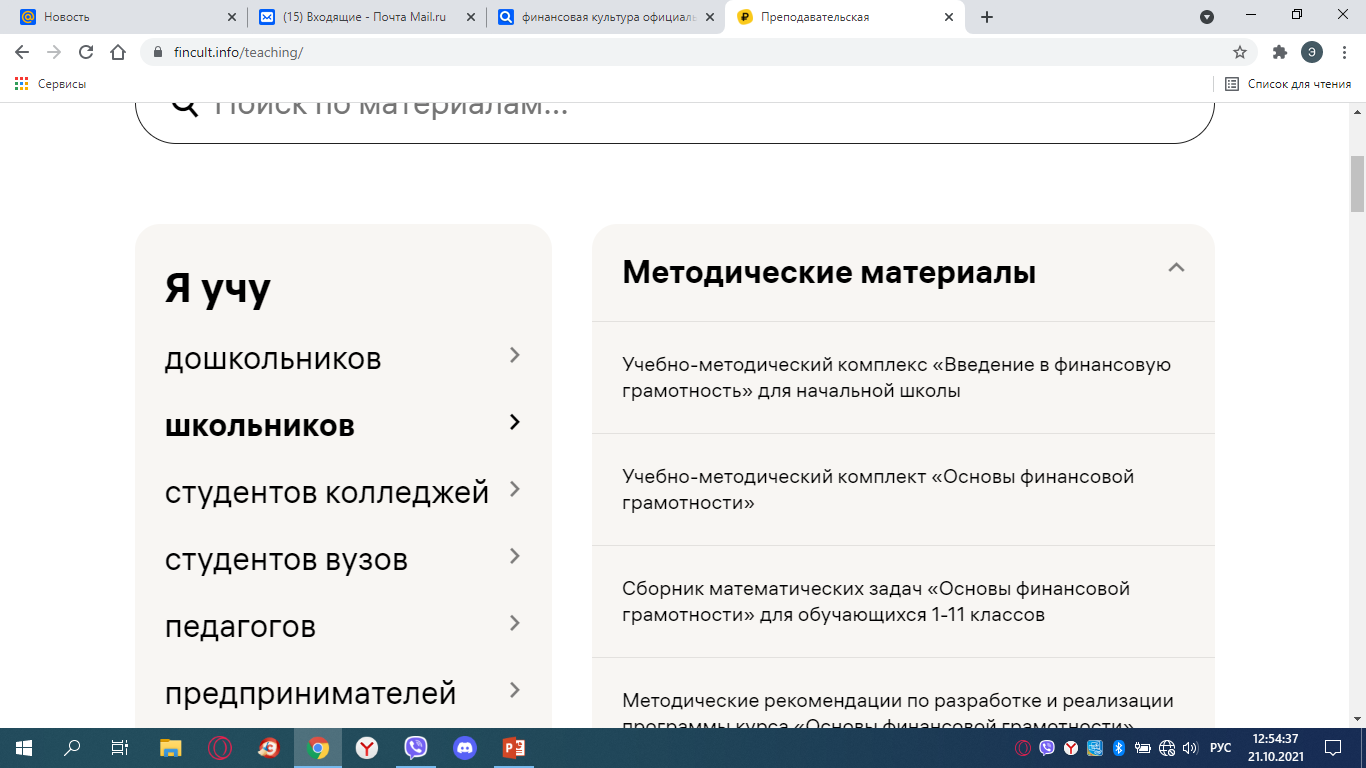 https://fincult.info/
https://fincult.info/teaching/
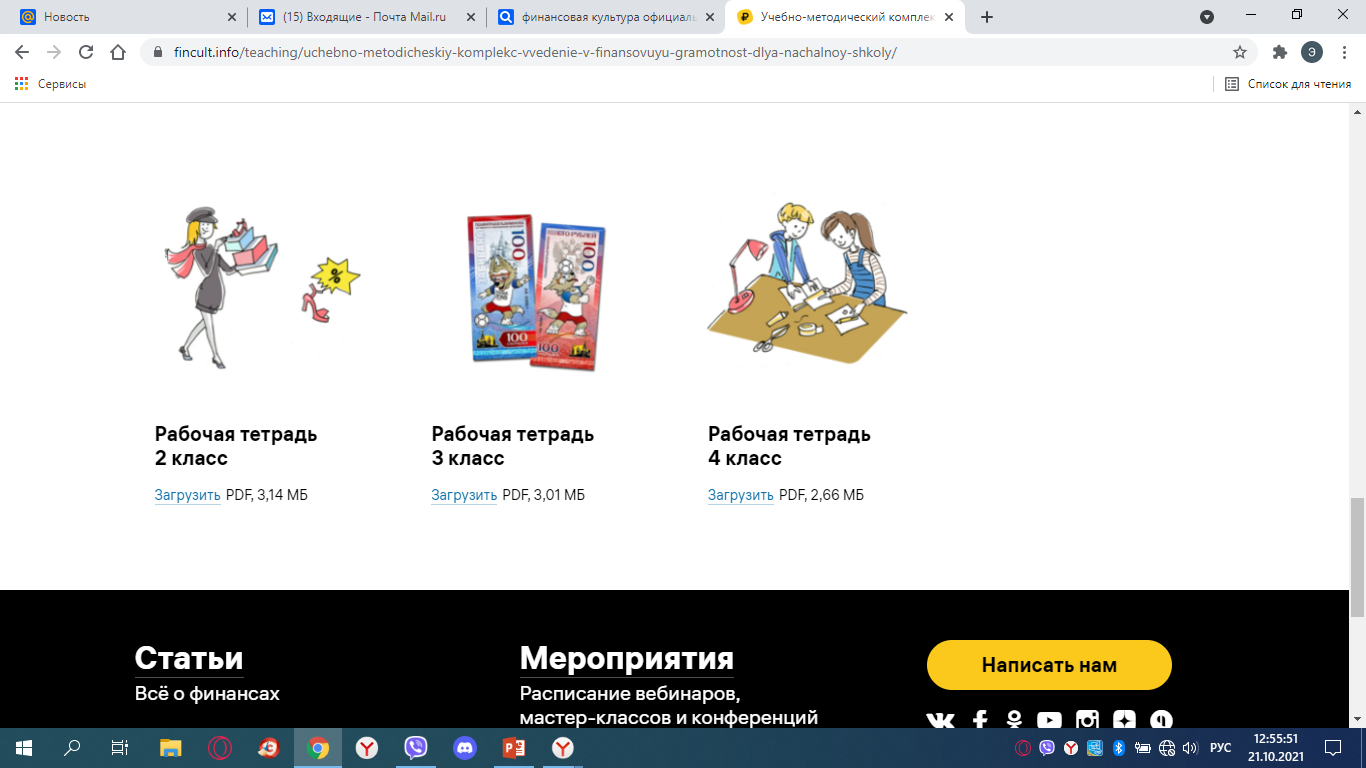 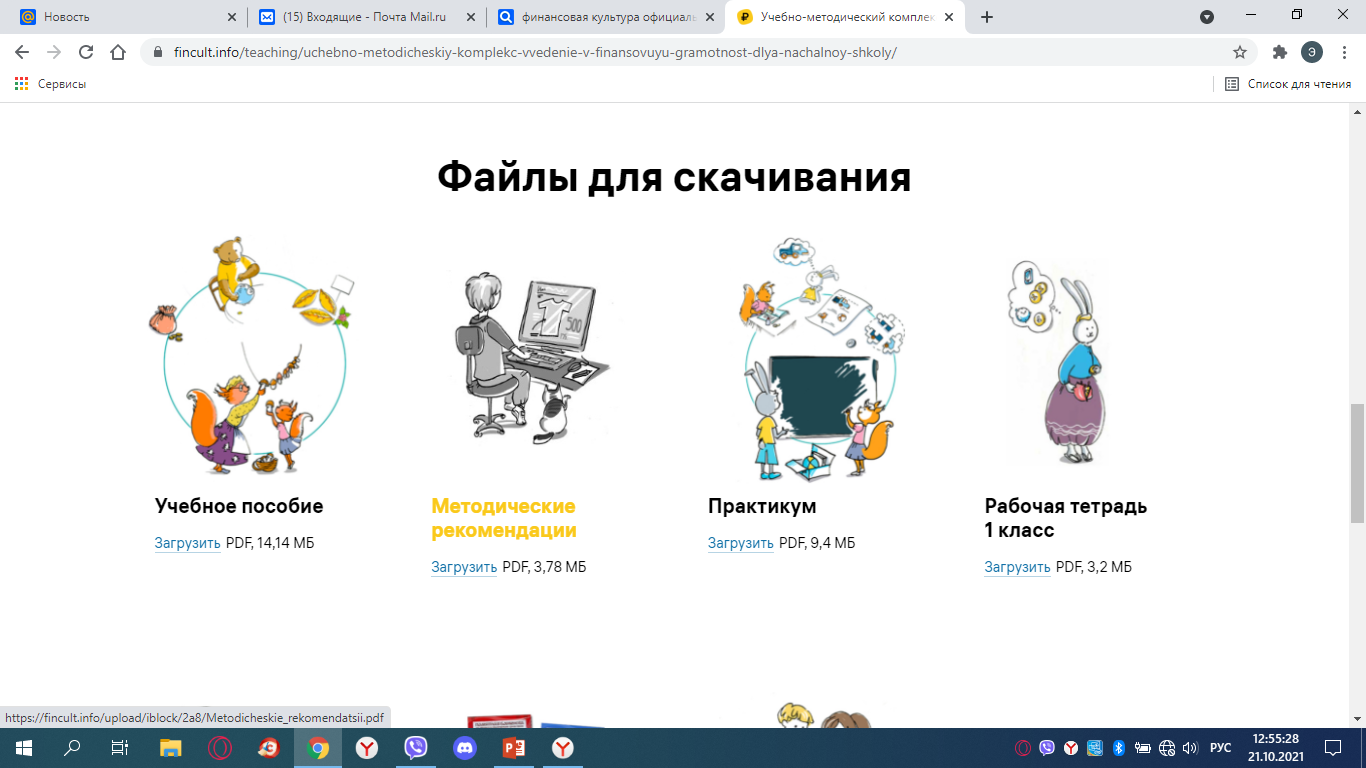 https://fincult.info/teaching/uchebno-metodicheskiy-komplekc-vvedenie-v-finansovuyu-gramotnost-dlya-nachalnoy-shkoly/